Left-Right ShuntNatural history & Principles of Management
Dependant shunts
Atrial septal defect 
Ventricular septal defect 
Patent ductus arteriosus
Atrioventricular defect
Obligatory shunts
LV- RA shunt
RSOV
Coronary AV fistula
Anomalous pulmonary venous connections
Ventricular Septal Defect
Incidence
Most common congenital heart defect in children

Isolated VSD  20 – 30% of all CHD

Echo studies- 5 to 50 per 1,000  newborns 
Ooshima A et al. Cardiology 1995;86:402-406.

Muscular VSD – In 5% of newborns
	Roguin N et al.,  High prevalence of muscular ventricular septal defect in neonates. J Am Coll Cardiol 1995;26: 1545–1548.

No sex preference , except in subarterial defect
Ventricular septal defect
Soto et al classification of VSD
Perimembranous (membranous/  infracristal )-70-80%

 Muscular- 5-20%
 Central- mid muscular
 Apical
 Marginal- along RV septal junction
 Swiss cheese septum – multiple defects

Inlet/ AV canal type-5-8%

Supracrital (Conal/ infundibular/subpulmonary/doubly committed subarterial)- 5-7%
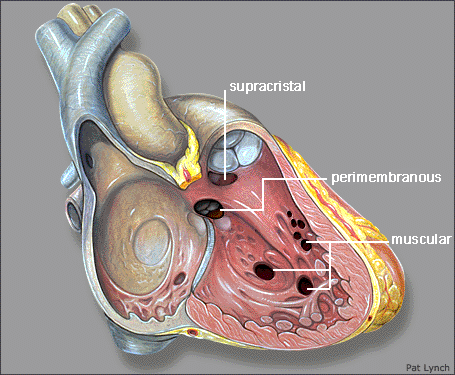 Benigno soto et al. Br HeartJ 1980; 43: 332-343
Racial variation
ASIAN
WESTERN
Doubly commited subarterial

Multiple ventricular septal defects are rare

Doubly-commited subarterial defect requiring repair is 30%
Muscular defects


10% in the west

 
5% in western
Ferreira Martins JD et al.Cardiol Young 2000; 10: 464–73.
Hemodynamic classification
Restrictive- less than one third of aortic root 
 LVSP > > RVSP
 Pulm /Aortic systolic pressure ratio < 0.3
Qp / Qs < 1.4 : 1

Moderately restrictive  
RVSP high, but less than LVSP
Qp/Qs 1.4 - 2.2  : 1

Non restrictive - The size of aortic orifice
RVSP , LVSP, PA  Aortic systolic pressures are equal
Qp/Qs > 2.2
Flow determined by PVR
Natural history of VSD
The outcome and natural history influenced by

Position  & Size
Number of defects
Anatomic  structures in the vicinity of the defect
Association of other malformation
Age at which the defect is recognized
Sex of the patient
Natural history of VSD
Cardiac failure

Spontaneous diminution in size or closure

Right  or Left ventricular outflow tract obstruction

Aortic regurgitation

Pulmonary vascular obstructive disease

Infective endocarditis
Spontaneous diminution in size
Occurs in both perimembranous and muscular

Closure is documented in the fetus  &  in the adult

VSD diagnosed in the fetus - 46% closed in utero & 23.1% in  the first year, while 30.8% remained patent

15.8% of defects < 3 mm and 71.4% > 3mm remained patent  at  1yr  
None of the malalignment defects closed 
69% of the perimembranous defects and 60% of muscular trabecular defects closed spontaneously
Nir A et al.Pediatr Cardiol 1990; 11: 208–10.
Spontaneous diminution in size
More  frequent  in  <10 yrs of age

75% of small VSDs and 83% of muscular defects  close spontaneously by 10 years of age  
	Alpert BS et al., Spontaneous closure of small ventricular septal defects: ten-year follow-up. Pediatrics 1979; 63: 204–6.


	71% of VSDs closed spontaneously by 10 years
		(only 5.6% of patients required surgery)
	Krovetz LJ. Spontaneous closure of ventricular septal defect. Am J Cardiol 1998; 81: 100–1.
Spontaneous diminution in size
Isolated  VSD ( 124 pts) -  34% at 1 yr  & 67% at 5 yr

	Mehta AV, Goenka S, Chidambaram B, Hamati F. Natural history of isolated ventricular septal defect in the first five years of life. Tenn Med 2000; 93: 136–8.

Spontaneous closure decreases substantially after 1 year of age

	Moe DG, Guntheroth WG. Spontaneous closure of uncomplicated ventricular septal defect. Am J Cardiol 1987; 60: 674–8.

Female predominance
					        Farina MA et al . J Pediatr 1978; 93: 1065–6.
Spontaneous diminution in size
During adolescence  -- diminution in size of the defect in      > 20%

	Onat  T, Ahunbay G, Batmaz G, Celebi A.The natural course of isolated ventricular septal defect during adolescence. Pediatr Cardiol 1998; 19: 230–4.

VSD can even close in the adult
Spontaneous closure 
 In 10 percent of 188 adults 
17 to 45 years
Followed for a mean of 13 years 
	
	Neumayer U, Stone S, Somerville J. Small ventricular septal defects in adults. Eur Heart J 1998
Spontaneous diminution in size
Malalignment VSD rarely undergoes spontaneous closure or diminution in size

Only in 4% of patients 
All of the defects were initially < 4 mm in diameter

	Tomita H, Arakaki Y,Yagihara T, Echigo S. Incidence of spontaneous closure of outlet ventricular septal defect. Jpn Circ J  2001; 65: 364–6.
Mechanisms of spontaneous closure
Different  for perimembranous  and  muscular

Perimembranous 
Reduplication of tricuspid valve tissue 
Progressive adherence of the septal leaflet of the tricuspid valve about the margins of the VSD

Aneurysmal transformation of the membranous septum (appearance on angiography)

Early systolic click & late crescendo systolic murmur
Anderson RH et al . Am J Cardiol 1983; 52: 341–5.
Freedom et al. Circulation 1974; 49: 375–84.
Mechanisms of spontaneous closure
Muscular- direct apposition of muscular borders

Large subarterial defect don’t close
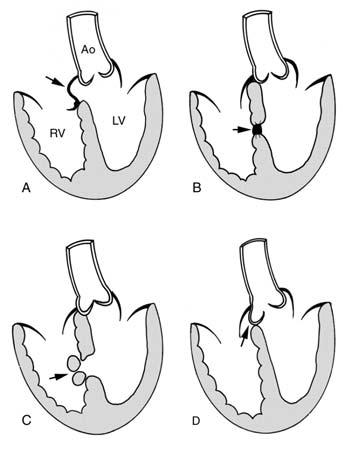 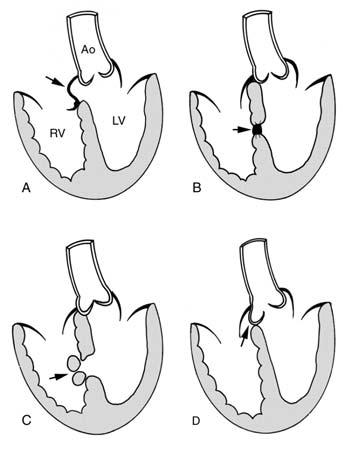 Closure of a perimembranous defect by adhesion of the tricuspid leaflets to the defect margin.
Closure of a small muscular defect by a fibrous tissue plug. 
Closure of a muscular defect by hypertrophied muscle bundles in the right ventricle
Closure of a defect in subaortic location by adhesion of the prolapsed aortic valve cusp
Cardiac failure
Rare in small VSD as size limits the L-R shunt

     In large  VSD  the relative resistances of the systemic and pulmonary circulations regulate flow 

     Shunt occurs mainly in systole

     Shunt directly to PA

     Enlargement of LA, LV,PA
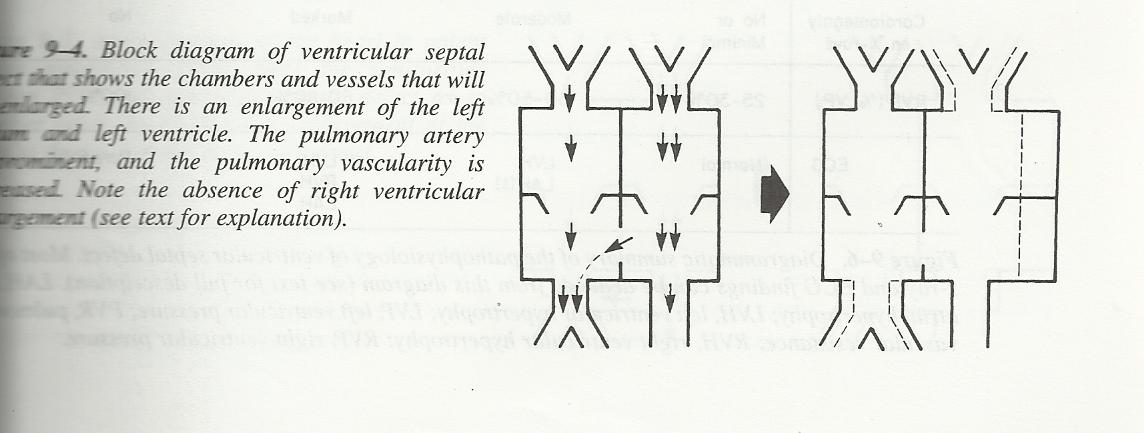 Cardiac failure
Moderate sized VSD symptoms by 1 to 6 months

Large VSD congestive heart failure in first few weeks

In large VSDs -- the rate of fall in PVR may be delayed

Risk for recurrent pulmonary infection high

 If survives without therapy - pulmonary vascular disease develops in the first few years of life
Rudolph AM, et al.Pediatrics 1965;36:763-772.
Cardiac failure
Symptoms  “get better” as Qp/Qs returns to 1:1

Intervention  at this time -  a shorter life expectancy than if the defect were left open


Adults with heart failure
	Left sided:
		Significant AR 
	Right-sided :
		Significant  PHTN
Fuster V, et al.Cardiovasc Clin. 1980;10:161–197.
RVOT obstruction
Incidence  3% to  7%

Mechanism
Hypertrophy of malaligned infundibular septum
Hypertrophy of right ventricular muscle bundles
Prolapsing aortic valve leaflet


High incidence in
Right sided aortic arch
Horizontal  RVOT
Nadas AS et al . Circulation 1977; 56(No.2, Suppl. I): 1–87.
Corone P et al. Circulation 1977; 55: 908–15.
Pongiglione G et al . Am J Cardiol 1982; 50: 776–80.
Varghese PJ et al . Br Heart J 1970; 32: 537–46.
Tyrrell MJ et al. Circulation 1970; 41 & 42(Suppl. III): 113.
Aortic valve prolapse
VSD  with direct contact with the aortic valve are most prone to develop AVP

All the perimembranous defects
All doubly committed juxtaarterial  defects  
Most of  muscular outlet defects

Characteristic deformity of aortic cusp-nadir of the cusp is elongated
Aortic valve prolapse
RCC  (60-70%) , NCC (10-15%) , both in 10-20%

Non-coronary cusp prolapse in perimembranous type

Left  coronary cusp prolapse extremely rare

AR may be due to incompetent bicuspid  aortic valve

Rarely prolapsed valve cusp may perforate
Aortic regurgitation – 10%

Increases with age 
87 % of patients by age 20
Infundibular VSD Vs membranous VSD – RR 2.5
	Momma K, Toyama K, Takao A, et al. Natural history of subarterial infundibular ventricular septal defect. Am Heart J 1984; 108:1312.

AR is progressive  -- early surgical intervention
Aortic valve prolapse
Pathogenesis

Anatomic factors for normal competence 
Leaflet support by diastolic apposition
Infundibular support from below 


Intrinsic structural abnormality
Progressive discontinuity between aortic valve annulus & media
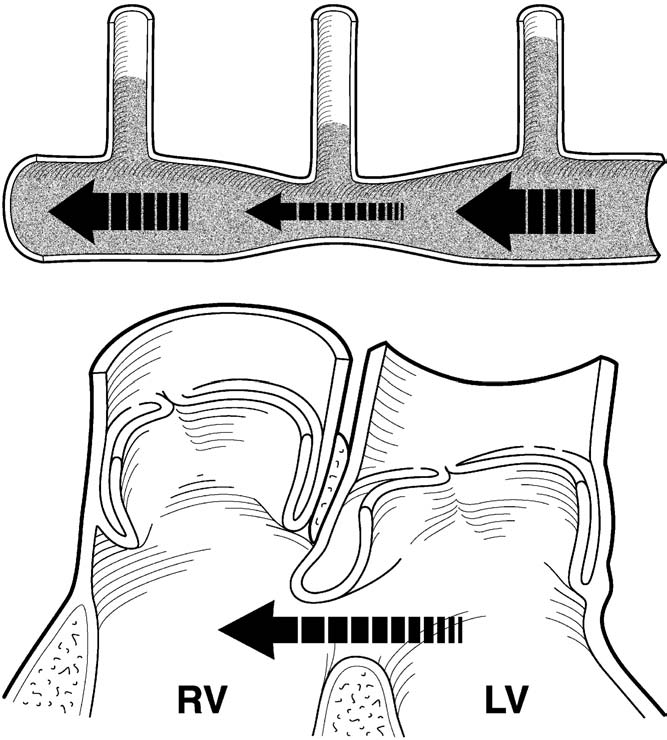 Pathogenesis
Hemodynamic factor
‘’Venturi effect’’





VSD is restrictive, Qp/Qs<2, absence of  PAH
Komai H et al.Ann Thorac Surg 64:1146-1149, 1997
Aortic valve prolapse
Natural history of aortic valve prolapse
Exact prevalence unknown  (2% to  7%)

Rare before 2 years

More severe - additional volume load

Aneurysm of sinuses of Valsalva may develop
Nadas AS et al . Circulation 1977; 56(No.2, Suppl. I): 1–87.
VSD with AI – Indian scenario
362 Patients. 37 (10.2%) had AR

Mean age 13.4 years ( 2-45),male to female ratio  5:1

31 (84%) had infracristal & 6 (16%) supracristal VSD

Infracristal VSD-RCC prolapse in 14 (48%) &NCC in 12 (41%) and both RCC and NCC in 3 (11%)

 Supracristal VSD - RCC prolapse in 5 (83%),NCC in 1

Two patients the AR was due to bicuspid aortic valve

PA pressure normal in 26(70.2%), L-R shunt  1.5:1 or less in 23 (62%)
 
No relationship- severity of AR & location of  VSD
Somanath HS et al. Indian Heart J. 1990 Mar-Apr;42(2):113-6.
Intervention in VSD with AVP
Indicated for both perimembranous and subarterial VSDs when more than trivial AI


Subarterial VSDs >5 mm - closed regardless of  AVP


Restrictive perimembranous VSD with AVP but without AI, surgery indications are less clear
Follow up regularly
Surgery is indicated only if AI develops
Elgamal MA et al . Ann Thorac Surg 68:1350-1355, 1999
Lun K et al. Am J Cardiol 87:1266-1270, 2001
Gabriel HM et al. J Am Coll Cardiol 39:1066-1071, 2002
LVOT obstruction
Usually above the defect and occasionally below 


May be evident from the immediate postnatal life

 Progression of the pre-existing lesion  or acquired 

Obstruction is either muscular or fibromuscular
Starnes SL et al. Thorac Cardiovasc Surg 2001; 122: 518–23.
Liu SP et al. Endothelion 1994; 2: 11–33.
LVOT obstruction
Three major structures  are responsible 

Posteriorly malaligned outlet  septum
Septal deviation or anteroseptal twist
Anterolateral muscle bundle
(Very rarely “Mitral arcade”)

Septal deviation -muscular protrusion of the left ventricular aspect of the septum

Anterolateral muscle bundle – muscular protrusion between LCC & AML- present normally in 40%
Moene RJ et al. Pediatr Cardiol 1982;2: 107–14.
Pulmonary vascular obstruction
Incidence  - 5% to 22%

Rare in small  & Moderate-size VSDs

Mechanism
Excessive pulmonary blood flow-vessel injury-thick adventitia, medial hypertrophy, and intimal injury


Down syndrome – early development of PAH
Keith JD et al. Heart Disease in Infancy and Childhood. 1978: 320–79.
Wilkinson JL.. Ped Cardiovascular Med. 2000;289–09.
Pulmonary vascular obstruction
No overall sex predilection

Development of pulmonary vascular disease after surgery depends on age at procedure 

Infants with VSD and increased pulmonary artery pressure - repair between 3 and 12 months
DuShane JW, et al.The Child with CHD after Surgery. Futura Publ.1976
Infective endocarditis
18.7 per 10000 person-years in non operated cases

Operated  VSD 7.3 per 10000 person-years


Higher in small defect & lower during childhood

Other risk factors 
Age >20 years
Male sex
Gersony WM et al.Circulation 1993; 87(Suppl. I):I-121–I-126.
Infective endocarditis
TEE – diagnostic procedure of choice

Membranous VSD - vegetations on the tricuspid valve

Infundibular defects  -  aortic or pulmonary valve vegetation

 ACC/AHA  -- no antibiotic prophylaxis for the acyanotic uncomplicated VSD with no prior history of endocarditis

Patients with a proven episode of endocarditis   increased risk for recurrent infection  so surgical closure may be recommended
Endocarditis prophylaxis
The 2007 guidelines of the AHA recommend no antibiotic prophylaxis in children with an isolated VSD except :

During the first six months after the repair  with prosthetic material or device

Repaired VSD with a residual defect at the site or adjacent to the site of a prosthetic device

Prophylactic antibiotics is recommended for dental and respiratory tract procedures
Arrhythmias
Presenting signs of VSD in adults 

Ventricular tachycardias  --  5.7 %

Sudden death 4.0 %

Age and pulmonary artery pressure  --  best predictors for ventricular arrhythmias on 24 hour ambulatory ECG monitoring 
	Wolfe RR et al. Arrhythmias in patients with valvar aortic stenosis, valvar pulmonary stenosis, and ventricular septal defect. Results of 24-hour ECG monitoring. Circulation 1993; 87:I89.

Assess for candidacy for VSD repair in all adults with VSD and cardiac arrhythmias
Arrhythmias
VSD with Eisenmenger syndrome 
VT - 19 percent 
The hypertrophied RV - ideal substrate for ventricular arrhythmias 
	Kidd L et al. Second natural history study of congenital heart defects. Results of treatment of patients with ventricular septal defects. Circulation 1993; 87:I38.

Atrial fibrillation 
prevalent in adult VSD
RISK FACTORS
Increasing age
Left ventricular dysfunction 
Elevated pulmonary artery pressure
Improvement of symptoms in VSD
Closing defect - soft S2, high frequency & shorter murmur

Increasing PVR :  increased  RV pulsations ,S2 loud & narrow split

Infundibular hypertrophy  & resulting  decreased L to R shunt :  S2 decreases in intensity ,crescendo-decrescendo systolic murmur in the ULSB

Cyanosis (shunt reversal )
Course of a small VSD
188 adults aged 17–72 (mean -  29.2) years with a small VSD

89 patients (47%) - no complications
spontaneous closure  in 19 (10%) during adulthood 
46 patients (25%) had serious complications
infective endocarditis (11%)
progressive aortic regurgitation (5%)
age-related symptomatic arrhythmias / AF (8.5%)

The course of a small VSD is not necessarily benign during adult life
	Neumayer U et al., Small VSDs in adults. Eur Heart J 1998; 19: 1573–82.
VSD in pregnancy
A review of studies published between 1985 and 2007 found the following rates of complications

Mother - cardiac complications were rare
No events of arrhythmias, heart failure
Cardiovascular events (MI, stroke, CV mortality) in 1%

Fetus
Preterm delivery – 11.7%
Fetal mortality  - 1.3%
Perinatal mortality  -  0
Recurrent congenital heart disease of any type – 2.7%
	Drenthen W, Pieper PG, Roos-Hesselink JW, et al. Outcome of pregnancy in women with congenital heart disease: a literature review. J Am Coll Cardiol 2007; 49:2303.
Principles of management
GENERAL CONSIDERATIONS  

The size of the defect
The likelihood of spontaneous closure or decrease in size over time
The involvement of one or more cardiac valves
The anticipated difficulty and effectiveness of surgical closure
Small VSD
Infants who remain asymptomatic at 3-4 weeks visit  
	-- follow-up at  8-10 weeks of age  
	-- continue to have a murmur, asymptomatic and growing well  
	-- review at 12 months of age 
	-- If the murmur is gone, repeat ECHO is not necessary, unless clinical concerns arise (ie, endocarditis) 
	-- closure is associated with aneurysmal tissue should be followed every  2-3 years to monitor the possible development of RVOT obstruction
	
	-- ECHO  to verify the diagnosis and to evaluate the presence of complicating features (subaortic stenosis, right ventricular outflow obstruction, or aortic valve abnormalities)
-- If the murmur persists at the 12-month
Moderate to large VSD
Usually become symptomatic  as PVR declines
Frequency of follow-up depends upon the progression of symptoms and the response to medical therapy
Monitor the infant for  HF and for changes in physical examination
Children older than 2 years whose defects have not closed should undergo ECHO if outflow tract obstruction or aortic regurgitation is suspected
Medical therapy should be instituted in infants with obvious cardiac failure
 Infants who respond to medical therapy can be followed for spontaneous closure
Pulmonary arterial pressure
 < 50 % of systemic arterial pressure  -- risk of developing pulmonary vascular disease is low
>50 % of systemic arterial pressure are at risk to develop pulmonary vascular disease
If PAP remains elevated and/or shunt ratio >2:1 repair is undertaken in the first year
Medical management
Goals of therapy: 
relief of symptoms 
normalization of growth
minimization of frequency and severity of respiratory infections
Response to medical therapy -- postpone and possibly avoid the need for surgical correction
 50% of patients with moderate to large VSDs continue to have tachypnea and or/failure to thrive despite maximum medical management
These patients undergo surgical closure in infancy  before  6m of age (3m in children with Trisomy 21) before the development of irreversible pulmonary hypertension
Dietary interventions
Facilitate weight gain in infants with moderate to large VSDs
Increased caloric needs due to an increased metabolic demand  (150 kcal/kg per day)
Increased pulmonary blood flow  -- tire with feeding -- difficulty ingesting   daily caloric requirement
Addition of carbohydrate and/or medium chain triglyceride preparations – Increase the caloric density of feedings
Fluid restriction is usually counterproductive since delivery of adequate calories is made more difficult
Diuretic therapy -- to reduce volume overload
supplemental iron --  to increase the hematocrit and oxygen carrying capacity in iron deficiency anemia
Assess growth parameters every two weeks
Unmet nutritional needs – affects length and head circumference
Requirement of nasogastric bolus, nighttime, or continuous feedings indicate the need for  closure of the VSD
Pharmacologic therapy
Diuretics 
ACE inhibitors  
Digoxin
Indications for closure
Intractable heart failure or respiratory symptoms during the 1st  3months of life

Growth failure,  increasing  PVR older than 3 months 

VSD with PVR more than 4 unit during  6-12 months

VSD with elevated PVR first seen after infancy

Moderate VSD with no size change in childhood
VSD in an adult
2008  ACC/AHA adult congenital heart disease guidelines 
Indications for closure
Qp/Qs ≥2 and clinical evidence of LV volume overload
History of infective endocarditis
Qp/Qs ≥1.5 with pulmonary artery pressure less than two thirds of systemic pressure and PVR is less than two thirds of systemic vascular resistance
Qp/Qs ≥1.5 in the presence of LV systolic or diastolic dysfunction or failure
Closure of a VSD is not recommended in patients with severe irreversible pulmonary artery hypertension
Prognosis
In the NHS-2 study of 1252 patients with VSDs who were followed for >15 years
	20 year survival rate
Overall -- 87 %
With normal PASP-- 97 %  
With Eisenmenger complex -- 54 %
Most common causes of death
Heart failure and sudden death
Pulmonary embolism, myocardial infarction, and endocarditis
Requirement of VSD closure in medically managed patients
Overall – 33%
 Small VSD - < 1%  (mean 7 year follow-up)
The 2008 ACC/AHA guidelines recommended a follow-up assessment every 3-5 years
Patent Ductus Arteriosus
Introduction
Functional closure in term infants  within  10–15 h

Less than 30 weeks gestation -- PDA persists on the fourth day in 65 % of patients

Anatomical closure is usually complete - 3months

PDA-Continued patency in infants older than 3 months


Incidence : 5.3–11.0% (median 7.1%) of all congenital cardiac lesions
Cassels DE. The Ductus Arteriosus. 1973: 91.
Introduction
2.9 per 10,000 live births  (population-based study of 400,000 term infants)
Reller MD et al. Prevalence of congenital heart defects in metropolitan Atlanta, 1998-2005. J Pediatr 2008; 153:807


Isolated PDA among term infants - 0.03 to 0.08 %
	Hoffman JI, Kaplan S. The incidence of congenital heart disease. J Am Coll Cardiol 2002; 39:1890


In very low birth weight  infants (< 1500 g)  - 30 %
	Lemons JA et al. Very low birth weight outcomes of the  NICHD Neonatal Research Network. Pediatrics 2001; 107:E1
Introduction
The incidence of silent ductuses is not known 
	     (0.1–0.2% of the population may be affected) 

Incidence of re-patency of the arterial duct after initial closure  -- in 0.9%
	Raaijmaakers B  etal., Difficulties generated by the small, permanently patent, arterial duct. Cardiol Young 1999; 9: 392–5.


Incidence of isolated PDA in term infants - 1 in 2,000
		                                         Carlgren LE et al. Br Heart J. 1959;21:40 –50.

Female predominance -  3:1 (except in congenital rubella)
	                                      	Zetterquist P et al. University of Uppsala, Sweden 1972
Introduction
High incidence
Maternal  rubella
Prematurity , LBW increases incidence 





	Kitterman JA et al., Patent ductus arteriosus in premature infants: incidence, relation to pulmonary disease, and management. N Engl J Med 1972; 287: 473–7.
Teratogens
18 to 60 days of gestation
Alcohol, amphetamines and the anticonvulsant hydantoin
Gibson S et al. Am J Dis Child. 1952;83:117–119.
Introduction
Genetic factors:
	 Siblings of affected patients have an increased frequency 
       (2 - 4 %)
	Nora JJ. Multifactorial inheritance hypothesis for the etiology of congenital heart diseases. The genetic-environmental interaction. Circulation 1968; 38:604

Autosomal dominant inheritance
	Davidson HR. A large family with patent ductus arteriosus and unusual face. J Med Genet 1993; 30:503
Introduction
Physiological consequences depend on

Size of the ductus (About 95% of isolated PDA are restrictive or moderately restrictive)

Pulmonary vascular resistance

The adaptive response of LV to volume overload

Prematurity

Respiratory distress
Natural history of PDA
Congestive heart  failure

Infective endarteritis

Pulmonary vascular disease

Aneurysmal  formation

Thromboembolism

Calcification
Congestive heart failure
Clinical course is similar as VSD

Depends  on size, magnitude of shunt & the status of the pulmonary vasculature

CHF  develops in infancy or during adult life

 Heart failure in infancy usually occurs before 3 months of age
Congestive heart failure
Commonest cause of death

Initially  left heart failure, later right heart failure

New symptoms in adulthood
Heart failure 
Atrial arrhythmias


Beyond early infancy  upto 20–30 yrs CHF  is rare
Robert J. et al. Circulation 2008, 117:1090-1099
Infective endarteritis
Major cause of death in earlier era
						      Cosh JA. Br Heart J 1957; 19: 13–22.

Incidence -  0.45%  to  1.0% per annum

Occurs with a restrictive patent ductus

Infection is located at
Narrow pulmonary arterial end 
Site of intimal jet lesion in pulmonary artery
IE  -  rare after surgical correction
     In a population-based registry in Oregon  no child with a      	surgically corrected PDA developed IE at up to 25-year 	follow-up

             Morris CD, Reller MD, Menashe VD. Thirty-year incidence of infective endocarditis after surgery for                                                                                                                                                                                                                             	congenital heart defect. JAMA 1998; 279:599
Case series of 14 Pakistani patients
  Presenting symptom – fever
  Physical examination - heart murmur     								      in all patients
  Vegetations were detected in 12 of the 14 patients
	

	Sadiq M, Latif F, Ur-Rehman A. Analysis of infective endarteritis in patent ductus arteriosus. Am J Cardiol 2004; 93:513
No antibiotic prophylaxis for unrepaired PDA unless complicated by PHT / Eisenmenger syndrome resulting in cyanosis
Infective endarteritis
Vegetations - recurrent pulmonary embolism

Ductal aneurysm  especially in postoperative infection


Parthenakis FI, Kanakaraki MK, Vardas PE. Images in cardiology: silent patent ductus arteriosus endarteritis. Heart 2000; 84:619
Onji K, Matsuura W. Pulmonary endarteritis and subsequent pulmonary embolism associated with clinically silent patent ductus arteriosus. Intern Med 2007; 46:1663.

Ductal closure occasionally results from healed infective endarteritis or from occlusion by a thrombus
	Chiles, N.H et al., spontaneous healing of subacute bacterial endarteritis with closure of PDA Mayo clinic 28:520, 1953
First decade – asymptomatic (after first year)
Second decade – IE > CHF
Third decade - CHF
Rangel-Abundis A et al . Arch Inst Cardiol Mex 1991; 61: 59–64.
Pulmonary vascular disease
Large PDA if the defect is not repaired

Pathophysiology
Torrential L to R shunt 
Consequence of raised PVR

 No definite data on incidence

“Differential cyanosis”

Eisenmenger patients do not tolerate PDA closure
With Eisenmenger ductus

  Exercise – leg fatigue without dyspnea
  Hoarseness of voice
  LV failure is absent
PDA - relatively common cause of PAH of unknown cause in adolescents and adults
In one series of 24 patients, 16 had a left-to-right shunt 
ASD in eight 
PDA in six
VSD in two  
In this series these lesions were best detected by transesophageal echocardiography 	

	Chen WJ, Chen JJ, Lin SC, et al. Detection of cardiovascular shunts by transesophageal echocardiography in patients with pulmonary hypertension of unexplained cause. Chest 1995; 107:8
Aneurysm of the duct
Described either pre- or postnatally


Likely develops in the third trimester due to abnormal intimal cushion formation or elastin expression


Incidence varies from 1.5% to 8.8%
Dyamenahalli U et al. J Am Coll Cardiol 2000; 36: 262–9.
Jan SL, Hwang B et al. J Am Coll Cardiol 2002; 16: 342–7.
Aneurysm of the duct
Complications

Thromboembolism
Dissection
Rupture
Inspiratory stridor
Left recurrent laryngeal nerve palsy
Pulmonary artery obstruction and death


Regression - due to thrombosis and organization
PDA in preterm infants
Reopening of the duct
Spontaneously or following  indomethacin  treatment 

In a study of 77 preterm infants with complete clinical closure of a PDA after indomethacin treatment 
  clinically significant PDA recurred in 23 %

The rate of reopening was related to 
Decreasing gestational age
   < 27 weeks gestation – 37 % 
   27 to 33 weeks - 11 %
	

Weiss H, Cooper B, Brook M, et al. Factors determining reopening of the ductus arteriosus after successful clinical closure with indomethacin. J Pediatr 1995; 127:466.
Heart failure in first 2 – 3 days of life

Surfactant  treatment – earlier manifestation

Reopening of the duct

Pulmonary effects
Pulmonary edema
Pulmonary hemorrhage
Bronchopulmonary dysplasia

Systemic and cerebral blood flow effects
Long-term pulmonary effects

Related to the duration of ductal patency even when the PDA is asymptomatic

In a study of 20 infants  of  28 weeks gestational age
Asymptomatic PDA at 54 hours of age
   Higher CO2 tensions (43 Vs 36 mmHg)
   Longer durations of  O2 supplementation (26  Vs 4 days) 
   Mechanical ventilation (8 Vs 2 days)

Yanowitz TD, Yao AC, Pettigrew KD, et al. Postnatal hemodynamic changes in very-low-birthweight infants. J Appl Physiol 1999; 87:370.
Pulmonary hemorrhage

 Increased pulmonary blood flow 

Among 126 babies born before 30 weeks gestation
   12 patients had pulmonary hemorrhage 
   Greater median PDA diameter (2.0 Vs 0.5 mm) and 
   Greater pulmonary blood flow (326 Vs 237 mL/kg per minute)

Kluckow M, Evans N. Ductal shunting, high pulmonary blood flow, and pulmonary hemorrhage. J Pediatr 2000; 137:68
Bronchopulmonary dysplasia

    In clinically significant PDA 
    Pulmonary edema and subsequent  bronchopulmonary dysplasia

	In a series of 865 VLBW infants
PDA was associated with a 4.5-fold increase in BPD

Marshall DD et al. Risk factors for chronic lung disease in the surfactant era: a North Carolina population-based study of very low birth weight infants. North Carolina Neonatologists Association. Pediatrics 1999; 104:1345.
Cerebral blood flow effects

7/10 preterm infants with a large PDA had abnormal cerebral blood flow patterns

  Retrograde diastolic flow  in 3 
  Decreased / absent  flow in 4 


Martin CG, Snider AR, Katz SM, et al. Abnormal cerebral blood flow patterns in preterm infants with a large patent ductus arteriosus. J Pediatr 1982; 101:587.
PDA in preterm (n = 20)

   Lower cerebral oxygen saturation  
   Lower mean arterial blood pressure 
   Higher fractional tissue oxygen extraction

	Lemmers PM, Toet MC, van Bel F. Impact of patent ductus arteriosus and subsequent therapy with indomethacin on cerebral oxygenation in preterm infants. Pediatrics 2008; 121:142



Increased risk of IVH seen in preterm infants with PDA
Severe BPD
Persistent PDA > 21 days (n = 28) – 60 % 
PDA closure < 21 days (n=56) – 5 % 
	

Saldeño YP, Favareto V, Mirpuri J. Prolonged persistent patent ductus arteriosus: potential perdurable anomalies in premature infants. J Perinatol 2012; 32:953.
Mortality
Campbell deduced a mortality rate of 
  0.42% per annum during the first two decades

1–1.5% in the third decade
2–2.5% in the fourth
4% for each subsequent year
1/3 of patients with a persistent arterial duct die by the age of 40

	Campbell M. Natural history of persistent ductus arteriosus. Br Heart J 1968; 30: 4–13.
Mortality
Causes

Congestive heart failure

Dissecting aneurysm of ductus

Rupture of a ductal aneurysm

Rupture of a hypertensive aneurysmal pulmonary trunk
Unusual presentations of PDA
Sudden appearance of ductal murmur in children or young adults

Intermittent appearance of a continuous murmur 

Keith TR et al., Spontaneously disappearing murmur of PDA Circulation, 1961

Umebayashi et al., Abrupt onset of patent ductus arteriosus  in a 55 year old man Am Heart J, 1989

Borow et al., Fistulous aneurysm of ductus arteriosus. Br. Heart J , 1981
Treatment of PDA
Based on symptoms, PAP and the magnitude of L-R shunt

Spontaneous closure may occur during the first year
							

Beyond infancy closure may still occur -- 0.6% per year
					       		Campbell M et al.Heart 1968;30:4–13.

Approach different - preterm infant Vs  mature child

Medical  therapy – not for term infants
Treatment of PDA
At 6–8 months transcatheter closure may be feasible

Infants weighing  more than about 5 kg

Large PDA and PAP >30 mmHg, prior IE - closure indicated

Silent PDA  — management  is controversial

Surgical closure may be performed without delay
Treatment of PDA
Coils  closure for <3 mm, >97% success, zero mortality 

 >98% complete closure rate at 6 months

Distorted ductal morphology  (aneurysm or endarteritis)    surgical ligation

In adults with a small PDA -- percutaneous occlusion  (even in the absence of left heart volume overload)
If left untreated routine follow-up every 3-5 yrs is recommended
In adults post percutaneous device occlusion follow-up is recommended at least every 5 years

   In children - no recommendations for long-term follow-up

  Post percutaneous closure - antibiotic prophylaxis  for 6 months
ACC / AHA 2008 guidelines
Left atrial and/or LV enlargement or if PAH is  present or in the presence of net left-to-right shunting  (I C)
Prior endarteritis (I C)
Surgical repair  
The PDA is too large for device closure (I C)
Distorted ductal anatomy precludes device closure (eg, aneurysm or endarteritis) (I B)
Reasonable to close an asymptomatic small PDA by catheter device (II C)
PDA closure is reasonable for patients with PAH with a net left-to-right shunt (II C)
Atrial Septal Defect
Introduction
0.53 per 1000 live births
8.67% of all congenital heart malformations
	Samanek M, Voriskova M. Congenital heart disease among 815,569 children born between 1980 and 1990 and their 15-year survival: a prospective Bohemia survival study. Pediatr Cardiol 1999; 20: 411–17.

941 per million livebirths (43 studies in the literature )
	Hoffman JIE, Kaplan S. The incidence of congenital heart disease. J Am Coll Cardiol 2002; 39: 1890–900.

13 percent of congenital heart disorders 
Birth prevalence of 1.64 per 1,000 live births
	van der Linde D et al. Birth prevalence of congenital heart disease worldwide: a systematic review and meta-analysis. J Am Coll Cardiol 2011; 58:2241
Introduction
Female predominance -  2:1 in patients with secundum ASD
	Beerman LB et al., Atrial septal defect. In: Anderson RH et al., eds. Paediatric Cardiology, 2nd edn. London: Churchill Livingstone, 2002

 OS ASD - sporadic with multifactorial inheritance 

Incidence of recurrence of ASD with an affected parent is about 10% (3 – 16%)
	Gold RJ, Rose V, Yau Y. Severity and recurrence risk of congenital heart defects exemplified by atrial septal defect secundum. Clin Genet 1987; 32: 148–55.

Pattern of inheritance : primarily autosomal dominant

Particular association with the Holt–Oram syndrome
Natural history of ASD
The natural history depends on 

Size of the defect

Rt. and Lt. ventricular diastolic compliance 

Pulmonary – to – systemic vascular resistance
Natural history of ASD
Hemodynamic / anatomic abnormalities resulting from a secundum ASD includes

Right ventricular and atrial volume overload

Pulmonary vascular obstructive disease

Tricuspid and / or pulmonary valve regurgitation

Supraventricular tachyarrythmias
Natural history
Shunt direction  and magnitude are variable and age dependent

Fetal life - RV noncompliance - unidirectional right- to–left flow at the atrial level

Immediately after birth - RV compliance comparable to that of LV - little net shunting through ASD

Physiological fall in pulmonary vascular  resistance  the RV thins  compliance increases  left-to-right shunt develops

With similarly sized ASDs, adults have larger shunts
Natural history
In one series of 6 infants who had secundum ASD repair before 1 year of age for failure to thrive 5 had other pulmonary and/or cardiac disorders

Andrews R et al. Atrial septal defect with failure to thrive in infancy: hidden pulmonary vascular disease? Pediatr Cardiol 2002; 23:528
Most infants with ASDs are asymptomatic

They may present at 6 to 8 weeks of age with a  systolic ejection murmur and possibly a fixed widely split S2

CHF rare in the first decades of life

Heart failure and/or failure to thrive in infancy – rule out  associated cardiac defects
Natural history
Most children and adolescents with an isolated secundum ASD are asymptomatic even in the presence of large shunts

Review of 481 patients with a secundum ASD seen between 1957 and 1976 who underwent surgical correction before the age of 40

The defect was discovered on routine examination in 202 (42 %)
More than one-half had symptoms of dyspnea and fatigue

Rostad H, Sörland S. Atrial septal defect of secundum type in patients under 40 years of age. A review of 481 operated cases. Symptoms, signs, treatment and early results. Scand J Thorac Cardiovasc Surg 1979; 13:123
Course of 412 patients with secundum ASD followed over a 20-year period

       Symptoms, heart size, RVH, PA pressures, systemic desaturation, and atrial arrhythmias increased progressively with age
	Hamilton WT et al. Atrial septal defect secundum: clinical profile and physiologic correlates. In: Roberts WC, ed. Congenital Heart Disease in Adults. Philadelphia: FA Davis, 1979: 267–81.

       Only 4% of those over 40 years of age deny symptoms
	Borow KM, Karp R.Atrial septal defect. Lessons from the past, directions for the future. N Engl J Med 1990; 323: 1698–700.
Natural history
Small size for age
Even in the absence of complicating factors (HF, cardiac anomalies)
Many improve following repair

Rhee EK et al. Impact of anatomic closure on somatic growth among small, asymptomatic children with secundum atrial septal defect. Am J Cardiol 2000; 85:1472 

<9 years of age / isolated secundum ASD / asymptomatic 
Had preoperative height or weight Z scores of -1 (16th percentile) 

After repair
Height and weight improved by 0.5 SD in 50 % in the low height and low weight groups respectively 
These gains occurred sooner than in normal controls matched for size, age, and gender (2.6 versus 5.6 years for weight and 1.7 versus 11.6 years for height)
Spontaneous closure
Spontaneous closure most likely in
ASDs < 7-8mm
Younger age at diagnosis

A review of 101 infants – mean age at diagnosis 26 days – average follow up of 9 months
Spontaneous closure in all 32 ASDs < 3mm
87% of 3 – 5 mm ASDs
80 % of 5 -  8 mm ASDs 
None of 4 infants with defects >8mm

				
				Radzik D et al.,  J Am Coll Cardiol, 1993
Spontaneous closure
Crosssectional echocardiograms on 102 consecutive neonates. Atrial openings were evident in 	
	

24 infants (24%) - < 1 week
13 (13%)  - >1 week
7 (7%) - > 1 month
5 (5%) - > 6 months
2 (2%) - > 1 year

Fukazawa M et al., Atrial septal defects in neonates with reference to spontaneous closure. Am Heart J 1988; 116: 123–7.
Spontaneous closure
A follow up of 84 children for 4 years showed a spontaneous closure or decreased size in
89% with a 4 mm ASD
79% with 5-6mm defect
7% with defect >6mm
			                           Helgason H et al., pediatr cardiol, 1999
  
Even infants with CHF can have spontaneous reduction in the size of ASD years after diagnosis

Occassionally spontaneous closure can occur as late as 16 years
Spontaneous closure
Mechanism  of closure :

Fusion of valve-like openings in the oval fossa – predominant mechanism

Fukazawa M et al., Atrial septal defects in neonates with reference to spontaneous closure. Am Heart J 1988; 116: 123–7.

Atrial septal aneurysm  spontaneous closure

Brand A et al., Natural course of atrial septal aneurysm in children and the potential for spontaneous closure of associated septal defect. Am J Cardiol 1989; 64: 996–1001.
Enlargement of ASD
Spontaneous closure  --  uncommon in children

Series of 104 patients (average age 4.5 years at diagnosis) with isolated ASD >3 mm in size ; follow up – 3 yrs
Spontaneous closure -- in only 4 patients
ASD diameter increased in 65 %
30 % of patients had a >50 % increase in diameter 
12 % had an increase to >20 mm
The only independent factor associated with growth was the initial size of the ASD
	

McMahon CJ, Feltes TF, Fraley JK, et al. Natural history of growth of secundum atrial septal defects and implications for transcatheter closure. Heart 2002; 87:256
Small ASD
Outcomes of 30 infants with an ASD considered too small for surgical closure
Mean age at diagnosis  - 1.3 years
Mean follow-up duration  - 11.5 years
17/30  - Spontaneous closure  (mean age – 8.4 yrs)
7/30 -  asymptomatic (average – 14 yrs) – defect 1–6 mm
6/30 
Increase in size of the defect 
Secondary clinical and hemodynamic consequences
Required intervention 	
	
Brassard M, Fouron JC, van Doesburg NH, Mercier LA, De Guise P. Outcome of children with atrial septal defect considered too small for surgical closure. Am J Cardiol 1999; 83: 1552–5.
Natural history
Four common clinical presentation of ASD in adults

Progressive shortness of breath with exertion

Pulmonary vascular obstructive disease

Atrial arrythmia

Stroke or other systemic ischemic event
Progressive shortness of breath
Initial symptoms associated with an ASD may be mild and ignored by the patient

In one series of 32 patients diagnosed by incidental findings on physical examination, chest x-ray, or echocardiography who were thought to be asymptomatic, exercise tolerance improved after closure of the ASD 


	Giardini A  et al. Determinants of cardiopulmonary functional improvement after transcatheter atrial septal defect closure in asymptomatic adults. J Am Coll Cardiol 2004; 43:1886
Atrial arrhythmias
Part of the late natural history of ASD

May be the first presenting sign (13% in > 40 years and 52% in >60 years  of age)
					   St John Sutton MG et al., circulation 1981

Associated with morbidity and mortality especially in the older adult patient

Associated with the onset of CHF and systemic embolization (stroke)
Atrial arrhythmias
Higher pulmonary arterial pressures and a worse NYHA functional class

Gatzoulis MA, Freeman MA, Siu SC, Webb GD, Harris L. Atrial arrhythmia after surgical closure of atrial septal defects in adults. N Engl J Med 1999; 340: 839–46.

Prevention of atrial arrythmia is one of the reasons for repairing ASD in young asymptomatic patients

Development of AF post intervention may depend on the patient’s age at intervention and may occur despite surgery in pts >25 years of age 

						Murphy JG et al., N Engl J Med 1990
Atrial fibrillation
In three series with a total of over 600 patients, atrial fibrillation or atrial flutter was present in  20 %
 
In a report of 211 adults, atrial fibrillation or atrial flutter 
18 - 40 years - uncommon (1%)
40 – 60 years – 15%
>60 years – 61%

	Berger F, Vogel M, Kramer A, et al. Incidence of atrial flutter/fibrillation in adults with atrial septal defect before and after surgery. Ann Thorac Surg 1999; 68:75
Atrial fibrillation
Multifactorial nature of atrial fibrillation in ASD 
Longstanding volume loading
Pulmonary hypertension
Ventricular dysfunction
Atrioventricular valve regurgitation 


 Increase atrial pre- and afterload
Increase the degree of atrial myocardial stretch
prolongs atrial refractoriness in a heterogeneous manner 
vulnerable to the induction of fibrillation
Atrial fibrillation
Predisposing  conditions
Age (with a RR of 1.9 per decade of age)
LA dimension (RR 2.8 for each 10 mm increase)
MR (RR 3.0 for each degree of MR) 
TR (RR 1.9 for each degree of TR)

Oliver JM, Gallego P, Gonzalez A et al. Predisposing conditions for atrial fibrillation in atrial septal defect with and without operative closure. Am J Cardiol 2002; 89: 39–43.

RA enlargement  occurs long before LA enlargement.
	LA enlargement  marks the onset of AF

AF was common among patients with LA > 40 mm (parasternal long axis view)


Henry WL, Morganroth J, Pearlman AS et al. Relation between echocardiographically determined left atrial size and atrial fibrillation. Circulation 1976; 53: 273–9.
Pulmonary vascular obstruction
169 patients with ASD

Pulmonary hypertension 

Sinus venosus defect  - 26 % 
Isolated secundum ASD - 9 % 

Elevated pulmonary vascular resistance was present in 

Sinus venosus defect - 16 %
Isolated secundum ASD  - 4 %

Vogel M, Berger F, Kramer A, et al. Incidence of secondary pulmonary hypertension in adults with atrial septal or sinus venosus defects. Heart 1999; 82:30
Uncommon in ASD

Incidence is 5% - 10% of untreated ASDs
	Steele PM et al. Isolated atrial septal defect with pulmonary vascular obstructive disease--long-term follow-up and prediction of outcome after surgical correction. Circulation 1987; 76:1037

Predominantly in females

Sinus venosus ASDs have higher pulmonary artery pressures and resistances than patients with secundum

							Vogel M et al., Heart 1999
Pulmonary vascular obstruction
Cherian et al studied 709 patients of isolated ASD

   PASP was >50mmHg in 118 (17%)

   PAH – in 13% of  pts <10 years of age
              - 14% between 11 and 20 years

   Eisenmenger  syndrome – 9%
                       
                                                                                        Cherian G et al Am Heart J 1983
128 adult patients with OS ASD

Significant  PAH  in 22%
15% had high pulmonary vascular resistance
14% had significant arterial hypoxemia 

Most serious risk factor for the patient with ASD is severe pulmonary vascular disease (occurring in 14%) 
Between 20 and 40 years of age
May be rapidly progressive
Leads to shunt reversal (Eisenmenger syndrome), disability and death

 Craig RJ, Selzer A. Natural history and prognosis of atrial septal defect. Circulation 1968; 37: 805–15.
Using a pulmonary vascular resistance > 5.0 units as the
definition of pulmonary hypertension

  12% of those <10 years
  10% from 11 to 20 years
  17% between 21 and 30 Years
  19% from 31 to 40 years
  11% above 40 years of age
Eisenmenger reaction was found to be 

  7% in the first decade
  8% in the second decade
  10% in the third Decade
  11% in the fourth decade and beyond

The development of pulmonary vascular
disease was independent of the age of the patient
Pulmonary vascular obstruction
Incidence of pulmonary hypertension and the efficacy of repair of the ASD

179 consecutive adults over the age of 40 
26 % had mild to moderate PHT (PASP 40 to 60 mmHg) 
7 % had severe PHT (PASP >60 mmHg) 
2 % had  marked elevation in PVR indicative of severe pulmonary vascular obstructive disease 

Post surgical repair (at a mean age of 56 years)
Higher adjusted 10-year survival when compared to those treated medically (95 versus 84 %) 
Lower rate of functional deterioration (relative risk 0.21)

Konstantinides S  et al. A comparison of surgical and medical therapy for atrial septal defect in adults. N Engl J Med 1995; 333:469
Pulmonary vascular obstruction
702  pts with isolated ASD

		    6% (40)   had   pulmonary   vascular  obstructive    disease
			(mean age 46 years, 34 [85 %] -  women)

26 underwent surgery			     14 – treated medically
		                    PULMONARY HYPERTENSION

4 – severe    22 - mild			   9 - severe	5 - mild

			            12 years follow up
	
4 – died         19 – better survival		  6 – died
						  3 had progression of symptoms

Steele PM  et al. Isolated atrial septal defect with pulmonary vascular obstructive disease--long-term follow-up and prediction of outcome after surgical correction. Circulation 1987; 76:1037
Eisenmenger syndrome in ASD occurs predominantly in females

	Brickner ME et al. Congenital heart disease in adults. N Engl J Med. 2000
Few patients with normal pulmonary vascular resistance also manifest right-to- left shunting

Disadvantageous intracardiac streaming because of a prominent venous valve directing IVC blood to the LA or ventricular compliance imbalance


Godart F et al. Atrial right-to-left shunting causing severe hypoxaemia despite normal right-sided pressures. Report of 11 consecutive cases corrected by percutaneous closure. Eur Heart J 2000; 21: 483–9.
Paradoxical embolisation
Series of 103 patients (mean age 52 years) with presumed paradoxical embolism 
PFO  was present in 81
ASD  in 12
Both a PFO and ASD in 10

	Khositseth A et al. Transcatheter Amplatzer device closure of atrial septal defect and patent foramen ovale in patients with presumed paradoxical embolism. Mayo Clin Proc 2004; 79:35
MVP / MR in ASD
Mitral regurgitation  may complicate the late course of an unrepaired  OS ASD

The morphology  responsible for  MR 
Prolapsing mitral valve
Isolated cleft of the anterior mitral leaflet (less common)

Myxomatous abnormality of the mitral valve - In 25% of patients with OS ASD

	Joy J, Kartha CC, Balakrishnan KG. Structural basis for mitral valve dysfunction associated with ostium secundum atrial septal defects. Cardiology 1993; 82: 409–14
Mitral valve prolapse is present in up to 70 % of patients with secundum ASD

   Related to a change in the left ventricular geometry associated with right ventricular volume overload
Left ventricular dysfunction
Uncommon

Can occur after many years in patients with an uncomplicated ASD 

More subtle evidence of LV dysfunction is a frequent finding

In a report of 12 adults with a secundum ASD
 Mean cardiac index was significantly reduced
	 (3.6 versus 4.5 L/min per m2)

	Popio KA et al. Abnormalities of left ventricular function and geometry in adults with an atrial septal defect. Ventriculographic, hemodynamic and echocardiographic studies. Am J Cardiol 1975; 36:302
In an echocardiographic study of 34 children (mean age 9 years) undergoing percutaneous device closure of an ASD

   LVEDV was diminished prior to the procedure as a result of leftward interventricular septal shift 

After ASD closure 

   Septal shift resolved  LVEDV increased significantly (from 56.4 to                 65.3 ml)
   Increase in ejection fraction (from 54.9 to 62.1 %)


Walker RE et al. Evidence of adverse ventricular interdependence in patients with atrial septal defects. Am J Cardiol 2004; 93:1374
Cause - unclear 

    ? associated intrinsic left ventricular abnormality

    Currently thought that reversible mechanical factors       operating   primarily on diastolic function are of primary importance 


	Ferlinz J. Left ventricular function in atrial septal defect: are interventricular interactions still too complex to permit definitive analysis? J Am Coll Cardiol 1988; 12:1237
ASD in pregnancy
Most  common  congenital cardiac lesion in pregnant women
Zuber M et al. Outcome of pregnancy in women with congenital shunt lesions. Heart 1999
Young women with an uncomplicated ASD generally tolerate pregnancy (even multiple pregnancies) with no apparent ill effects
McFaul PB et al. Pregnancy complicated by maternal heart disease. A review of 519 women. Br J Obstet Gynaecol 1988; 95:861
Paradoxical embolization from leg or pelvic veins
Loscalzo J. Paradoxical embolism: clinical presentation, diagnostic strategies, and therapeutic options. Am Heart J 1986; 112:141
Hemorrhage during delivery  ↑ SVR ; ↓ venous return  ↑ left-to-right shunt
ASD with pulmonary vascular disease 

High risk of maternal and fetal mortality 
Pregnancy should be avoided
Mortality
Mortality rates  
1st  decade 0.6% per annum
2nd  decade 0.7% 
3rd decade 2.7%
4th decade 4.5%
5th decade 5.4%
6th  decade 67.5% 

25% with OS ASD died just before their 27th year
	50% by their 36th year,
	75% by 50
	90% by 60 years of age 
	Mean age at death was 37.5 

Campbell M. Natural history of atrial septal defect. Br Heart J 1970; 32: 820–6.
The survival rate of children with ASD is excellent
	United Kingdom Northern Congenital Abnormality survey of 	children born between 1985 and 2003 
	
	20-year estimated survival rate of 96.3 for children diagnosed with ASD	
	
	Tennant PW, Pearce MS, Bythell M, Rankin J. 20-year survival of children born with congenital 	anomalies: a population-based study. Lancet 2010; 375:649
Indications for intervention
Elective repair – frequently deferred until 4 years of age

Unremitting heart failure or PAH – Early intervention

Evidence of RA / RV enlargement   (Qp:Qs >1.5:1)  -- (I B)


PVR < 7 WU – closure is usually well tolerated

Net left-to-right shunting and PAP <2/3 systemic levels, PVR <2/3 SVR, or when responsive to either pulmonary vasodilator therapy or test occlusion of the defect -- (II C)
Indications for intervention
Paradoxical embolism -- (II C)


Orthodeoxia platypnea syndrome – (II B)

Cardioversion if atrial fibrillation occurs (I A)

Rate control and anticoagulation if sinus rhythm cannot be maintained (I A)

Concomitant Maze procedure may be considered for intermittent or chronic atrial tachyarrhythmias in adults with ASDs (II C)
CONTRAINDICATION

Irreversible PAH and no evidence of L  R shunt
PostinterventionFollow-Up
Class I
Postpericardiotomy syndrome with tamponade 
immediate evaluation with ECHO (LoE: C)
Annual clinical follow-up if ASD was repaired as an adult and the following conditions persist or develop:
PAH (LoE: C)
Atrial arrhythmias (LoE: C)
RV or LV dysfunction (LoE: C)
Coexisting valvular or other cardiac lesions (LoE: C)
Evaluation for possible device migration, erosion, or other complications -  3 months to 1 year after device closure and periodically thereafter (LoE: C)
Device erosion (chest pain or syncope) should warrant urgent evaluation (LoE: C)
THANK YOU